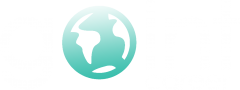 GOINT CAREER
Yurt İçi ve Yurt Dışı Eğitim Danışmanlık
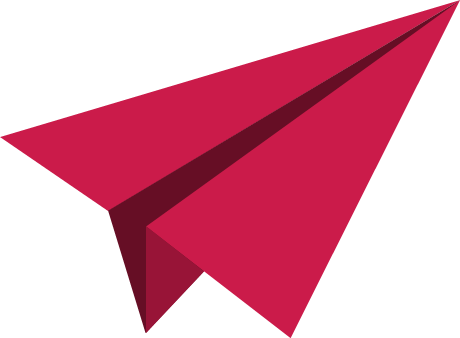 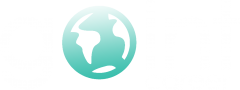 Goint Career Şirketi Kimdir?
1
Eğitim ve kariyer kavramlarınıntek bir noktada buluşturan, engin ve tecrübeli kadrosu ile danışmanlık kavramına yeni bir boyut kazandırmak hedefi ile yola çıkan, çözüm odaklı yaklaşım biçimini teşvik etmekle mükellef bir kurumdur.
2
Goint Career Yurt İçi ve Yurt Dışı Eğitim Danışmanlık şirketi, 2020 ocak ayında Karabük’te kurulmuştur. 2019 yılında Frankfurt'ta kurulan Goint Ticari Danışmanlık şirketiyle beraber sektöre iddialı bir girişin ardından, 2020'nin ekim ayında Endonezya'daki ilk Goint Career şubesi açılmıştır.
3
Goint Career, Türkiye’de eğitim hususunda yüzlerce yabancı öğrenciye ve aynı zamanda yurt dışında eğitim-kariyer planlaması yapan bireylere danışmanlık hizmeti veren bir kurumdur.
4
Sahip olduğumuz eğitim, özel sektör deneyimimiz ve geniş çaplı ağımız ile şeffaf iletişim kurmak, hızlı ve kalıcı çözüm sağlamak bizim kimliğimizdir.
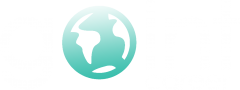 Vizyonumuz
Goint Career olarak, dünyanın her yerinden binlerce öğrenciye uluslararası eğitim danışmanlık hizmeti vermek asıl amacımızdır. Öğrencilere kaliteli bir hizmet anlayışıyla, üniversite ve dil kursu eğitimi imkanları sunmayı hedefleriz. Sağlam temelimiz ve her şeyin üstünde tuttuğumuz değerlerimiz ve sağladığımız güvenilir eğitim hayatı ile her zaman yanınızdayız.
Misyonumuz
Dil kursları, üniversiteler, yüksek lisans, staj-sertifika programları, TELC-TOEFL sınavlarına hazırlık ve çeşitli projeler kapsamında yurt dışı eğitimi vermekteyiz. Bunlara ek olarak; vize, danışmanlık, konaklama, üniversite başvurusu, şartlı kabul ve ulaşım gibi hususlarda danışmanlık sağlarız. Güvenilir ve tecrübeli kadromuz sayesinde, doğru ve etik değerlere uygun, çözüm odaklı bir danışmanlık hizmeti sunarız.
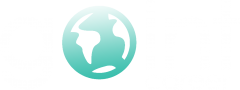 Danışmanlık Hizmeti Almak Neden Önemlidir?
Öğrencinin üniversite kayıt sürecine yer alan pasaport, vize, konaklama, ucuz uçak biletleri ve yurtdışından ayrılmadan önceki ve sonraki tüm aşamalarda, okul ile yürütülen prosedürde öğrencilerimize yol gösteririz. Öğrenciye en uygun program ve okul tercihi hususunda doğru yönlendirmelerle, eğitim sürecinin en verimli ve sorunsuz bir biçimde geçmesine destek oluruz. Sağlanmış olan bu destek, hem maddi açıdan kayıp yaşanmamasına hem de zamanın en etkili şekilde değerlenirilmesine olanak tanır.
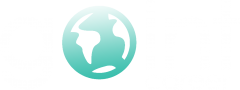 Neden Türkiye'de Eğitim Tercih Edilmelidir?
Yaşam Standartları
Yüksek Eğitim Kalitesi
Türkiye'de yaşam yabancı öğrenciler için daha hesaplıdır. Konaklama, yeme-içme, eğlence gibi ihtiyaçlar uygun fiyatlarla karşılanabilir. Üniversite kampüsleri içindeki veya yakınındaki yurtlarda kalınabilir veya makul bir ücret karşılığında ev kiralanabilir.
Türkiye'deki üniversitelerde, alanında uzman akademisyenler ve özellikle İngilizce temelli dersler sayesinde öğrenciler eğitim seviyelerini ve kariyer hedeflerini yükseltebilirler.
Çok Kültürlü Nüfus
Öğrenci Dostu
Binlerce yıldır topraklarında pek çok köklü medeniyete ev sahipliği yapan Türkiye adeta bir kültür mozaiğidir. Sayısız medeniyetin ağırlandığı ülkemizde herkes hoşgörülü ve birbirine saygılıdır. Öğrenciler ülkemizde kökenlerinden birer parça bulabilir ve hatta kendi dillerini konuşan insanlarla tanışabilirler..
Her şehrinde en az bir üniversite bulunan Türkiye, tam anlamıyla öğrenci dostu bir ülkedir. Her üniversitedeki sosyal kulüpler, spor takımları ve kültürel etkinlikler öğrencileri bir araya getirir ve uzak coğrafyaları yakınlaştırır.
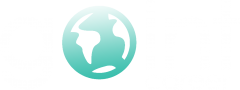 Vize Danışmanlığı
Uçak Bileti Rezervasyonu
Sağlık Sigortası
Genel Hizmetlerimiz
Tömer Danışmanlığı
Üniversite Kabulü
Ulaşım
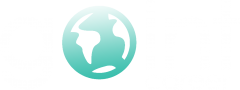 İkamet 
İzni Danışmanlığı
Yurt Danışmanlığı
Denklik
Genel Hizmetlerimiz
Yabancı 
Dil Kursları Danışmanlığı
Genel Danışmanlık Hizmeti
Çeviri
Süreç
1
Goint Career olarak vize başvuru sürecinde gerekli evrak düzenlemeleri konusunda danışmanlık hizmeti vermekteyiz.
En uygun bileti sizin için rezerve ederiz, bilet arama stresinden ve zaman kaybından sizi kurtarırız.
2
Üniversite kaydınızı lise diplomanız ve Yös sınav sonucunuz ile yaparız ve size ön kabul belgesini Goint Kariyer aracılığıyla en kısa sürede göndeririz.
3
4
Öğrenciler Türkiye'ye geldiklerinde havalimanında takım arkadaşlarımız tarafından karşılanırlar. Öğrencilerin gidecekleri şehre ulaşmasında öğrenciye yardımcı olunur..
Kesin kayıt süresi boyunca gerekli olacak belgelerin (pasaport, diploma ve transkript) tercümesi ve noter onaylı hazırlanması konusunda danışmanlık hizmeti verilir.
4
Sağlık sigortası, anlaşmalı olduğumuz sigorta şirketleri tarafından sizin için titizlikle yapılacaktır. Sigorta süresi 1 yıldır ve ücreti bize aittir.
5
Goint Career olarak size, Tömer kaydı yaptırmaya gittiğinizde hangi belgelerin gerekli olduğunu ve işlemleri nerede nasıl yapılacağı ile ilgili danışmanlık hizmeti veririz. Lise diplomasıyla yerleşen her öğrencimizin en az iki kur alması zorunludur ve öğrencilerimiz Tömer ücretini indirimli olarak ödeme fırsatına sahip olur.
6
Süreç
Go-Int-Career olarak, gerekli evrakları titizlikle hazırlayıp ikamet randevusu da dâhil olmak üzere bütün ikamet izin alma işlemlerini, başvuru sürecini itinalı bir şekilde yürütürüz.
7
8
Yurdunuzda 1-2-3 kişilik odalar mevcuttur kendinize ait banyo, tuvalet, çalışma masası, bahçe, havuz, spor salonu, kablosuz sınırsız internet mevcuttur. Ayrıca, sabah kahvaltısı ve akşam yemeği de ücretsizdir.  Okula servisle ve yürüyerek 5-10 dakika içerisinde ulaşım sağlayabilirsiniz. Yurt bulma konusunda size öneride bulunabiliriz, danışmanlık sağlarız.
9
Bölümünü İngilizce okuyacak öğrenciler için yabancı dil kursu danışmanlığı veririz. İngilizce hazırlık okumak istemeyen öğrenciler için ise, seviye tespit sınavı ve muafiyet sınavı ile ilgili danışmanlık hizmeti veririz.
Diploma denklik süreci, yurt dışı eğitim diploması ile Türk eğitim sisteminde diploma denklik incelemesidir. Denklik işleminiz sizin için tarafımızdan yapılır.
10
Genel danışmanlık hizmetimiz ekonomik paket tercih edildiği takdirde 6 ay sürecektir. Bu süreçte öğrencilerimizin yanında olmaktan ve onlara hizmetlerimizi sunmaktan mutluluk duymaktayız.
11
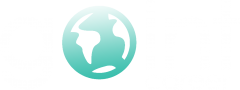 İletişim Bilgileri
www.gointcareer.com.tr
+90 370 502 21 21
+90 545 933 00 78
info@gointcareer.com.tr
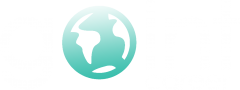 “
Go Intelligent, 
Go International...
”
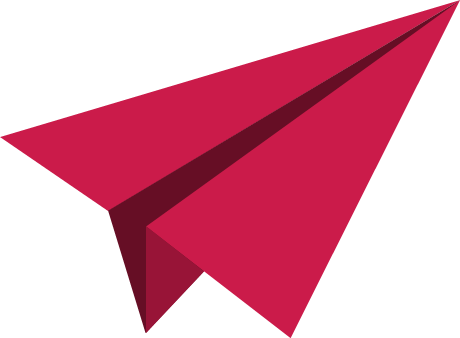